OS JOVENS ADVENTISTAS
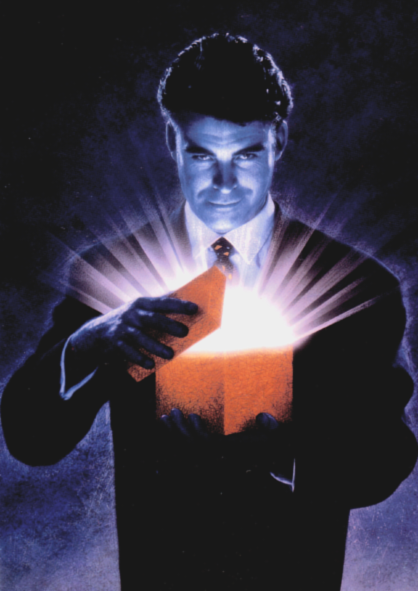 SÉCULO 21
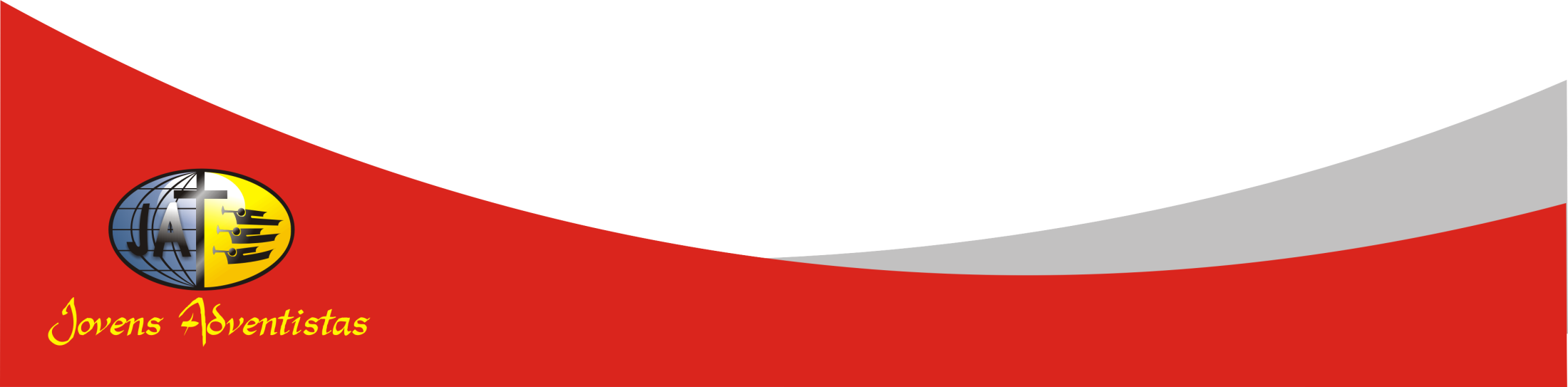 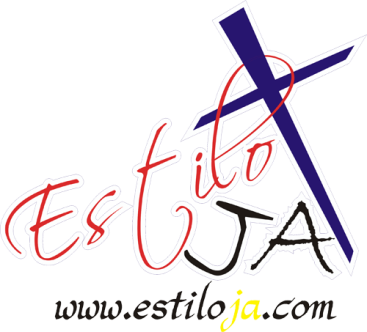 www.4tons.com
1
Em cima da hora
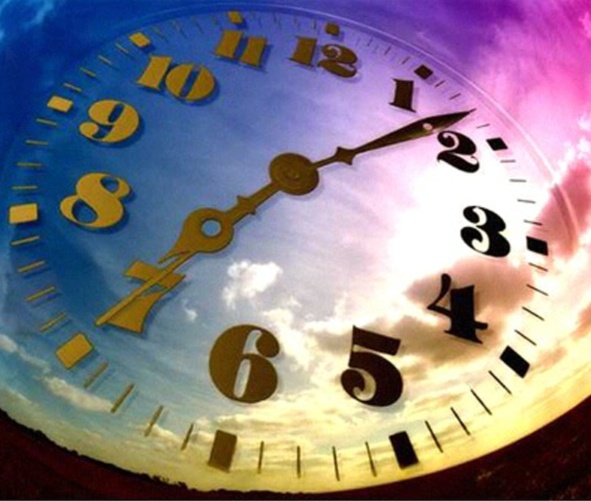 IURD
Ecumenismo
Luteranos
Muçulmanos
Reavivamento Católico
Fortalecimento dos EUA
Algumas consequências
Tentações sobre os Jovens
Relativismo da verdade
Globalização do comportamento
Modernizar sem mundanizar
Enfraquecimento da comunhão
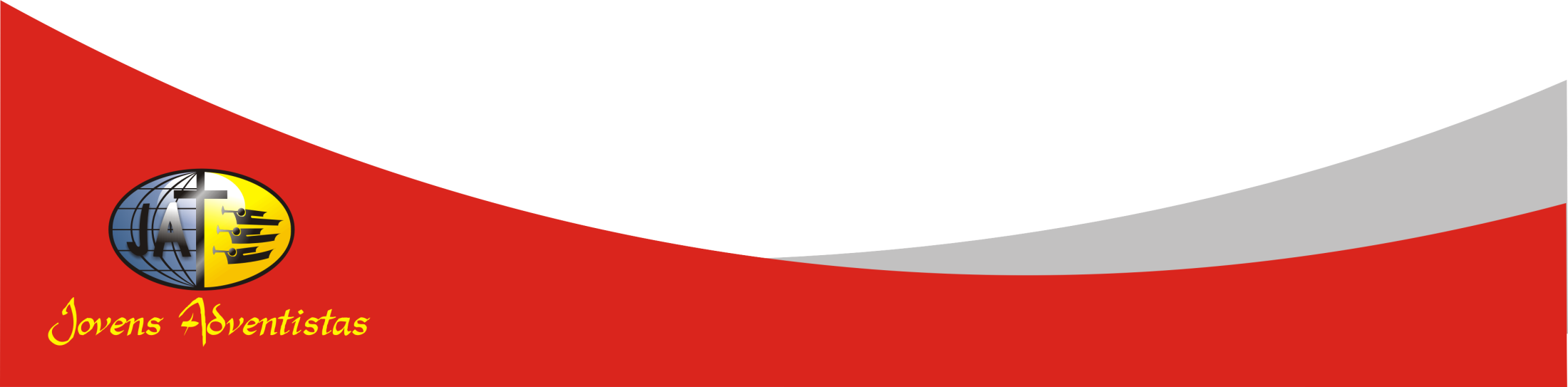 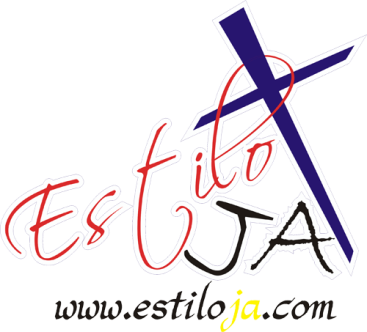 www.4tons.com
Tempo de cuidar da mente
Sons
Letra
Ritmo
Reação
Cantor
Imagens
Televisão
Vídeo
Cinema
Literatura
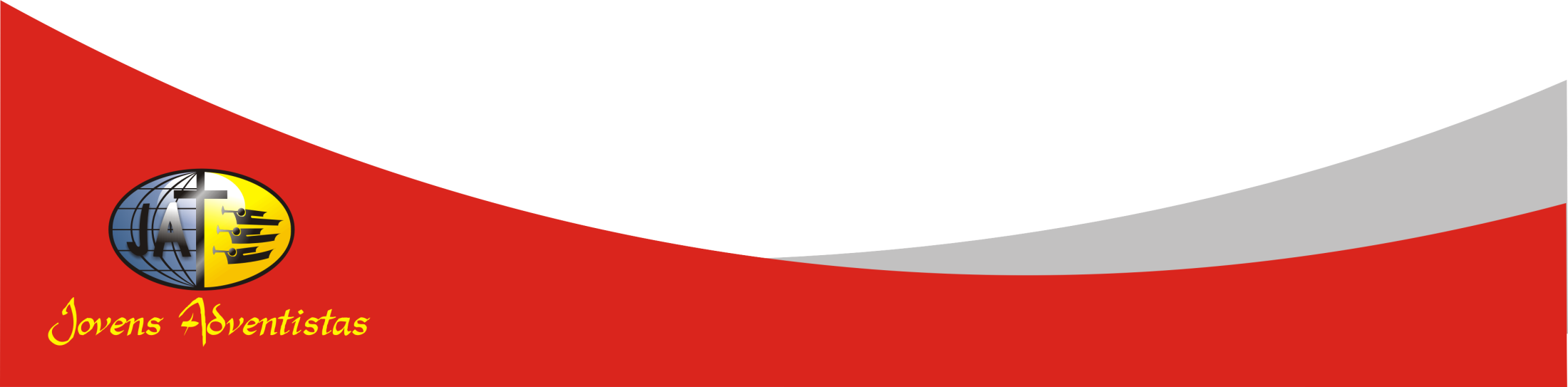 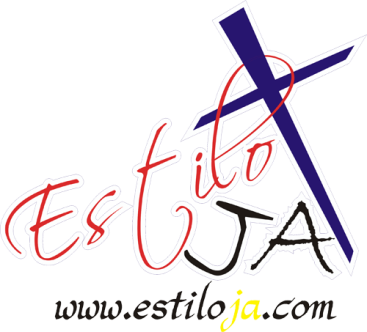 www.4tons.com
4
Tempo de administrar o sexo
Mal administrado domina o homem
Vícios sexuais
Homossexualismo
Alimento da  mente
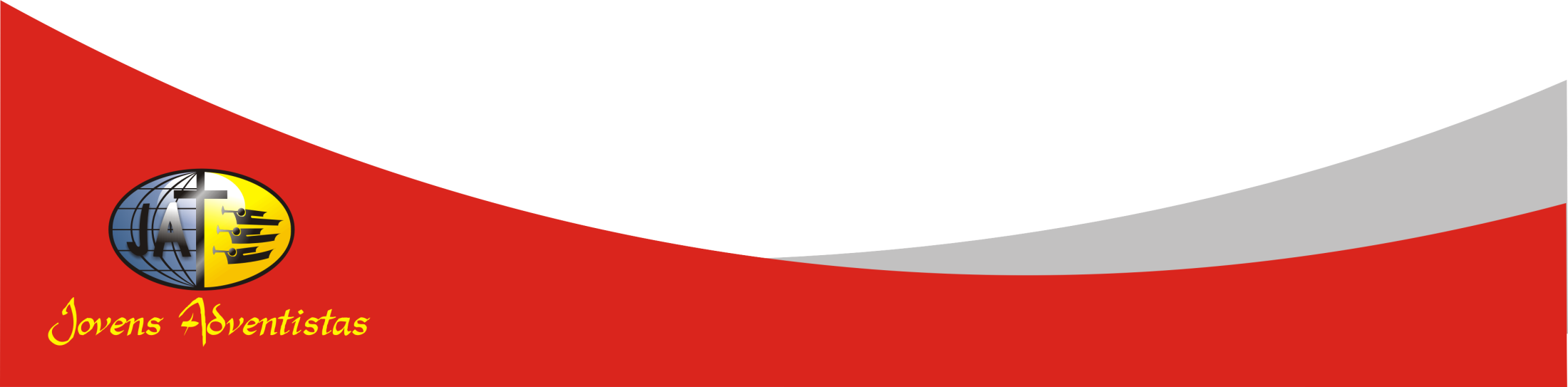 Questão espiritual
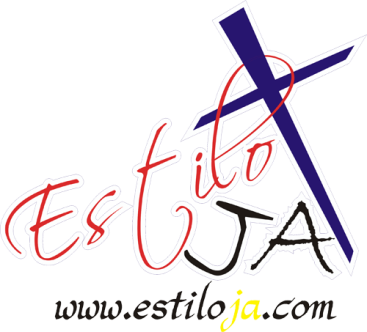 www.4tons.com
5
Tempo de ter regras claras
Não brincar com o fogo -   Vício
Evitar confundir um cristão
Evitar limites humanos
Vencer as sutis tentações de satanás
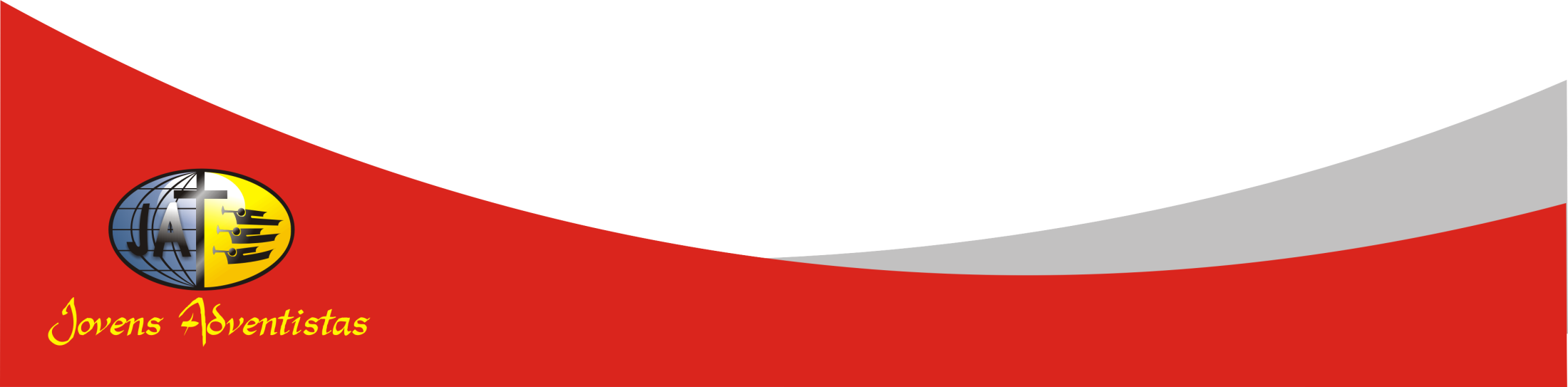 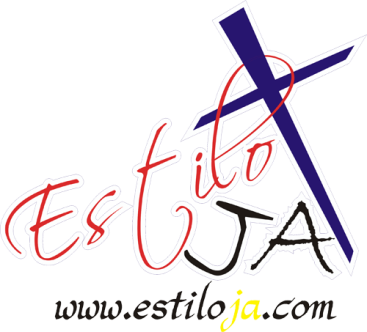 www.4tons.com
6
É tempo de testemunhar
Time de Basquete da Universidade Adventista de Hawks
Jogo contra o Borrego Springs - sexta a tarde
Era 16h35min e o por-do-sol às 1h43min
Brownlow, técnico reuniu o time 
Capitão procurou técnico do Borrego - 3 Cestas de bola parada
16h43 no vestiário - por-do-sol com os pais
“Nosso primeiro compromisso é honrar a Jesus Cristo”
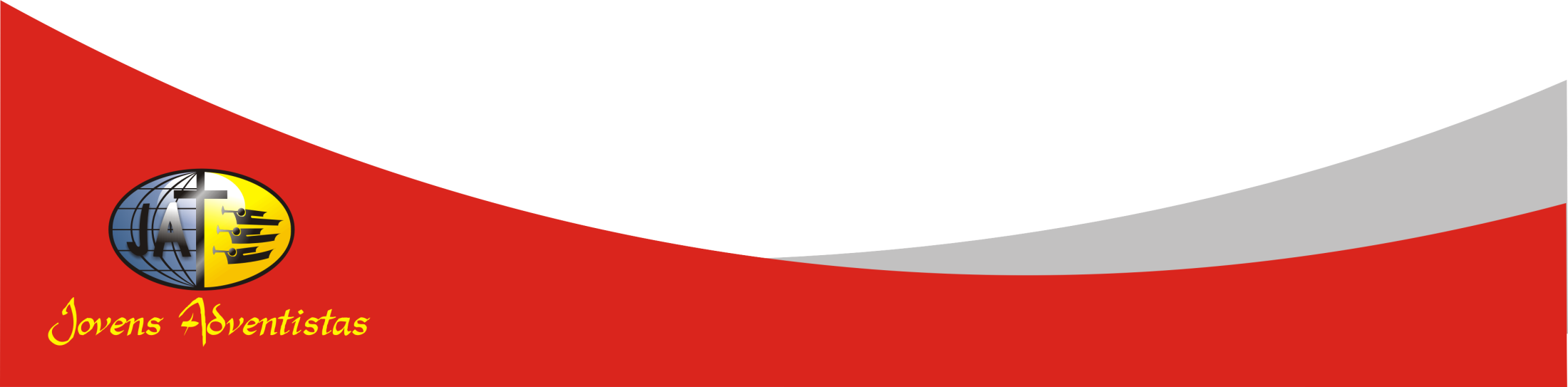 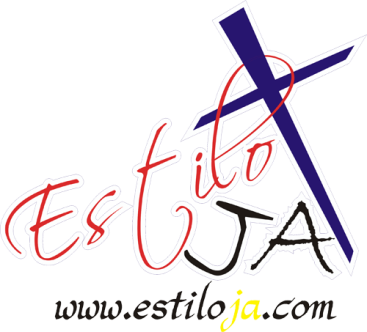 www.4tons.com
7
Tempo para ser tornar atuante
Mudar a cara da igreja
“Não pergunte o que a igreja pode fazer por você, mas faça o que você puder pela igreja.”
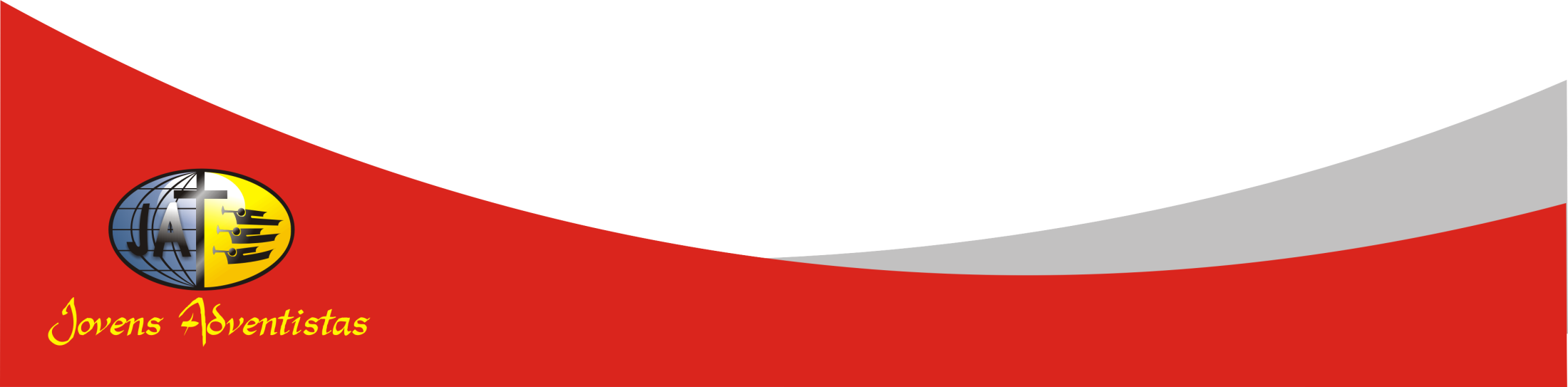 Movimentos sociais
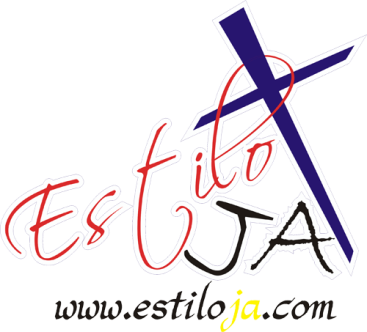 www.4tons.com
8
Tempo de se envolver mais com Deus
Amigos de Deus
Programas de Deus
Músicas de Deus
Filmes de Deus
Teste:
O que Ele faria em meu lugar?
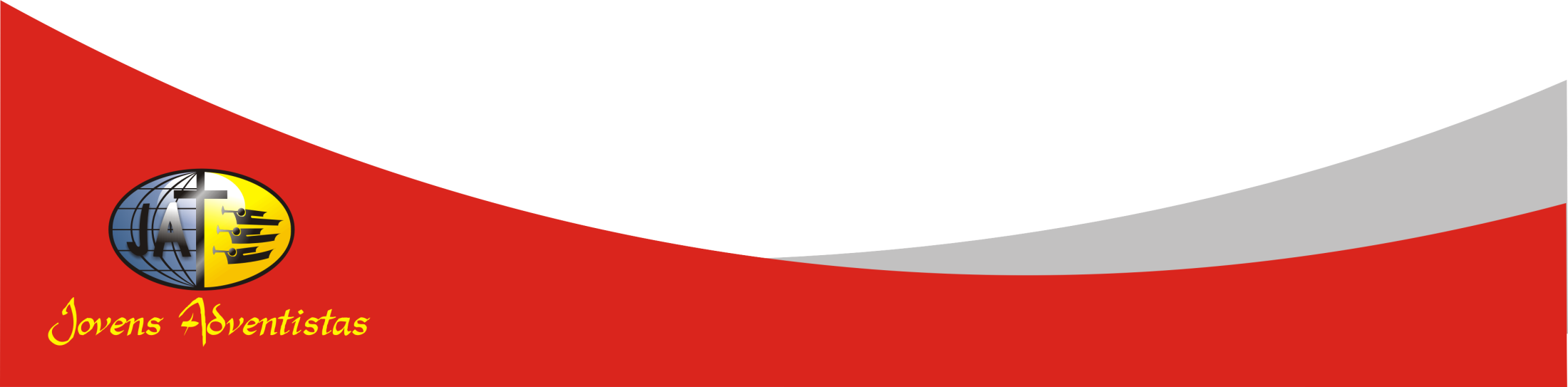 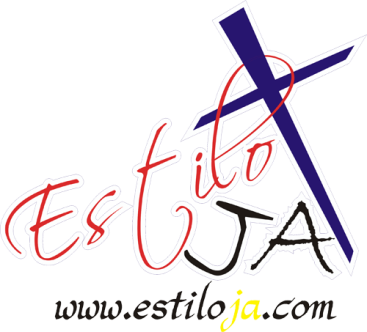 www.4tons.com
9
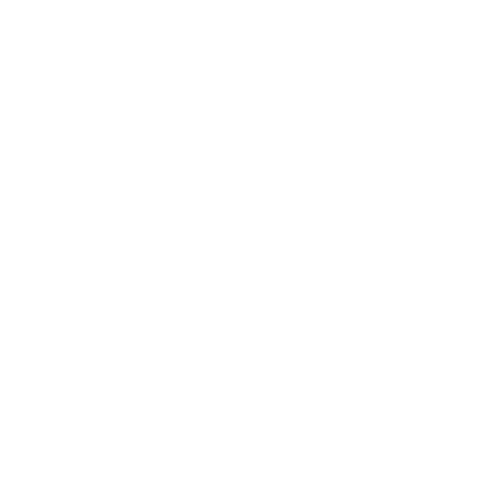 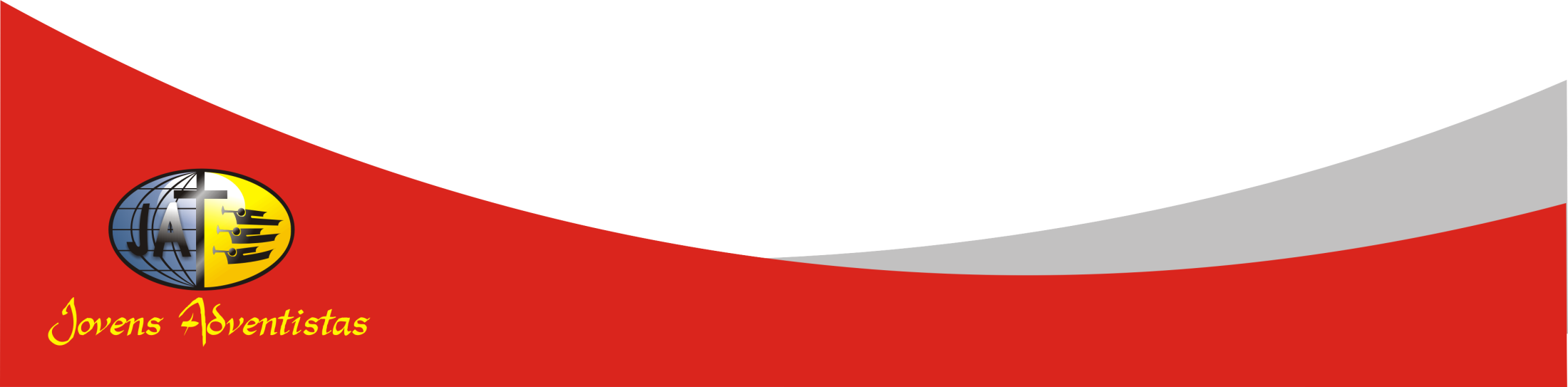 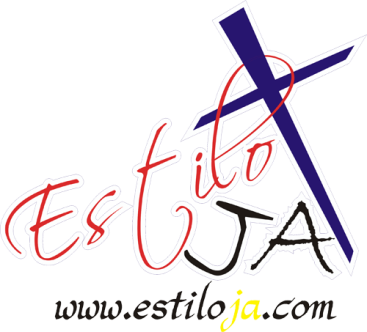 www.4tons.com
10